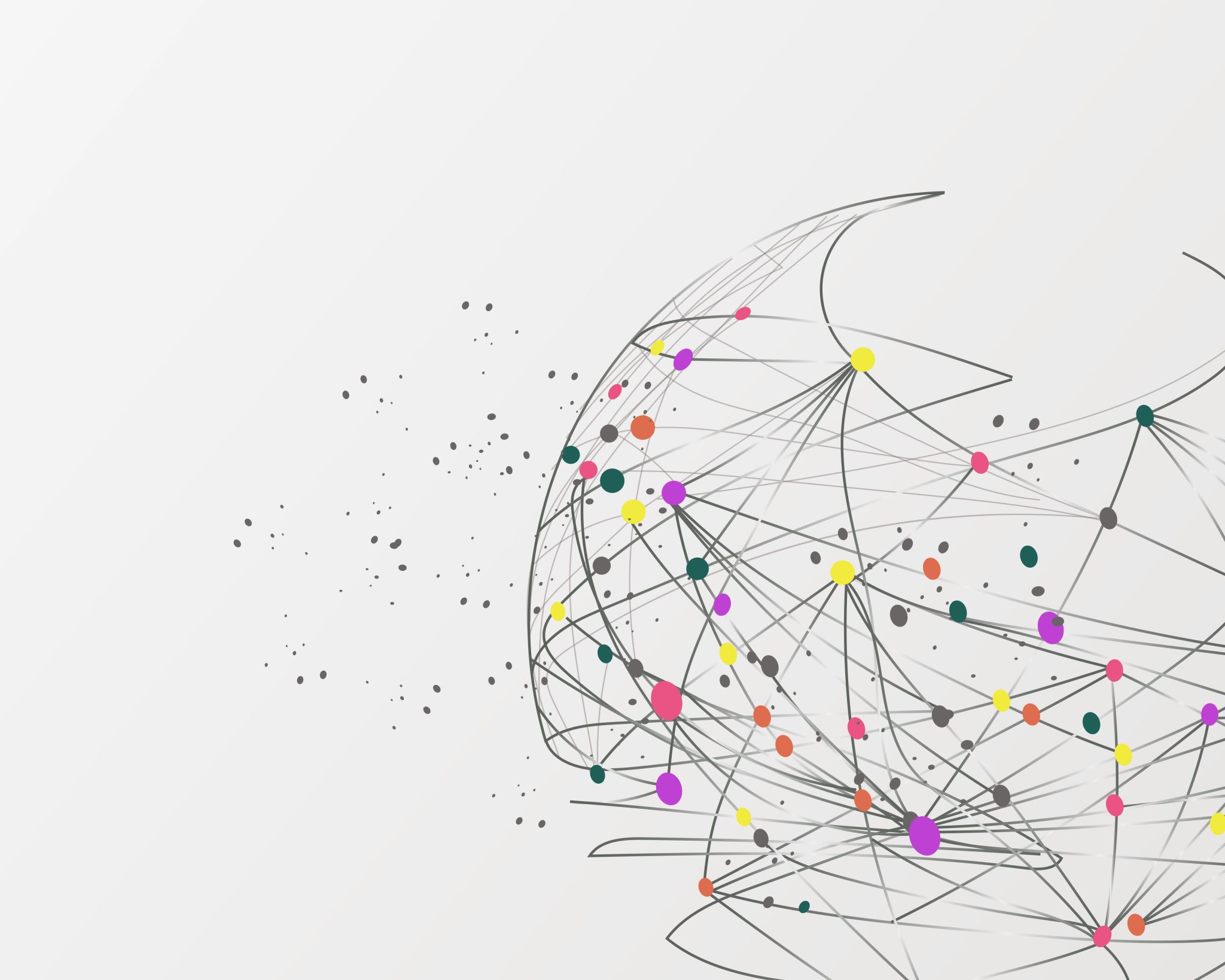 Schwellenkonzepte der sozioökonomischen Bildung
Nina Resch
Was sind Schwellenkonzepte?
„Zentrale Konzepte einer Disziplin, welche ähnlich einem Portal eine neue und bisher nicht zugängliche Art und Weise des Denkens über ökonomische Sachverhalte erlauben“ (Brahm, Ring & Rudeloff, 2021, S. 21)
Konzepte:
Subjektive Konzepte/Präkonzepte der Lernenden
Objektiv formale Konzepte der Fachwissenschaft
Schwellenkonzeptwechsel = subjektive Konzeptdefinition wird verändert in Richtung des objektiven formalen Konzepts
Conceptual Change (Konzeptwechsel, aber auch Erweiterung und Differenzierung)
Benesch & Winkler, 2016; Bergmeister, 2017; Brahm, Ring & Rudeloff, 2021
Eigenschaften von Schwellenkonzepten
Transformativ: führen zu einer veränderten Wahrnehmung
Irreversibel: Lernende kehren nicht zu ihren widerlegten Präkonzepten zurück
Integrativ: lassen komplexe Beziehungsgeflechte erkennen
Grenzorientierend: notwendige Vernetzung mit sozialen, politischen und kulturellen Fragen stellen die Grenzen disziplinären Denkens in Frage
Beschwerlich: kontraintuitiv, widersprechen dem bisherigem vermeintlich richtigen Weltbild
Bergmeister, 2017
Schwellenkonzeptwechsel
Didaktische Rekonstruktion  Schüler*innenvorstellungen, Fachliche Inhalte, Aufbereitung der Fachlichen Inhalte
Konstruktivistische Sichtweise auf den Lernprozess
Unterricht zielt auf die Modifizierung der Präkonzepte im Sinne von Erweiterung und Veränderung hin zu einer fachwissenschaftlich angemesseneren Sichtweise ab
4 Bedingungen für einen Konzeptwechsel:
Die Lernenden müssen unzufrieden sein mit ihrer alten Vorstellung
Die neue Vorstellung muss verständlich sein
Die neue Vorstellung muss plausibel sein
Die neue Vorstellung muss fruchtbar sein
Barthmann, Conrad & Obermaier, 2019; Kattmann et al., 1997; Krüger, 2007
Schwellenkonzepte = Basiskonzepte ?
Schwellenkonzepte: bewegen sich ausschließlich innerhalb fachlicher DenkweltenDisziplininterne Denkweisen und Theorien

Basiskonzepte: Lernende werden mitsamt ihrem Alltagswissen abgeholt und in fachspezifische Grundbegriffe und Denkweisen eingeführtBasiskonzepte machen eine erfahrbare und komplexe Welt durch fundamentale fachliche Ideen und Konzepte besser lesbar und verhandelbar

Im Lehrplan: keine klare Grenzziehung (z.B. Kontingenz)
Bergmeister, 2017
Beispiel: Markt
Markt = Zusammentreffen von Angebot und Nachfrage Preisbildung
Brahm, Ring & Rudeloff, 2021
Schwellenkonzepte
Opportunitätskosten
Knappheit
Produktivität
Marktwirtschaft
Märkte und Preise
Angebot und Nachfrage
Rolle des Staates
Marktgleichgewicht
Absoluter und Komparativer Vorteil
Usw.
Brahm, Ring & Rudeloff, 2021; Weißeno, 2006
Quellen
Barthmann, K.; Conrad, D.; Obermaier, G. (2019): Vorstellungen von Geographielehrkräften über Schülervorstellungen und den Umgang mit ihnen in der Unterrichtspraxis. In: Zeitschrift für Geographiedidaktik, 47(3). 78-97.
Benesch, T.; Winkler, M. (2016): Conceptual Change: Anwendungsbeispiel in der Sekundarstufe 1. In: R&E Source (6). Abgerufen von https://journal.ph-noe.ac.at/index.php/resource/article/view/318 
Bergmeister, F. M. (2017): Schwellenkonzepte als Zugänge fachlichen Verstehens – Wege zur differenzierten Erschließung komplexer (ökonomischer) Basiskonzepte im GW-Unterricht. In: GW-Unterricht (147). 16-25.
Brahm, T.; Ring, M.; Rudeloff, M. (Hrsg.) (2021): Offenes Lehrbuch zur Wirtschaftsdidaktik.
Kattmann, U.; Duit, R.; Gropengiesser, H.; Kormorek, M. (1997): Das Modell der Didaktischen Rekonstruktion – Ein Rahmen für naturwissenschafts-didaktische Forschung und Entwicklung. In: Zeitschrift für Didaktik der Naturwissenschaften, 3(3). 3-18.
Krüger, D. (2007): Die Conceptual Change-Theorie. In: Krüger, D. & Vogt, H. (Hrsg.): Theorien in der biologiedidaktischen Forschung. Ein Handbuch für Lehramtsstudenten und Doktoranden. Berlin: Springer Verlag.
Weißeno, G. (2006): Kernkonzepte der Politik und Ökonomie – Lernen als Veränderung mentaler Modelle. In: Weißeno, G. (Hrsg.): Politik und Wirtschaft unterrichten. Wiesbaden: VS Verlag für Sozialwissenschaften. 120-142.